Public-Key Encryption,              Local Pseudorandom Generators, and the Low-Degree Method
ANDREJ BOGDANOV	OTTAWA
PRAVESH KOTHARI	CMU
ALON ROSEN		BOCCONI/REICHMAN
TCC | Dec 2023
In search of a new PKE
[Speaker Notes: [Applebaum-Barak-Wigderson]:
Noisy 3LIN [FKO ’06]
Goldreich’s PRG + planted]
“ABW-like” Public-key Encryption
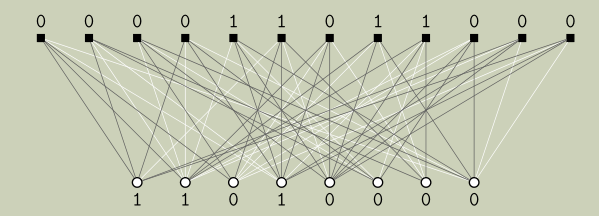 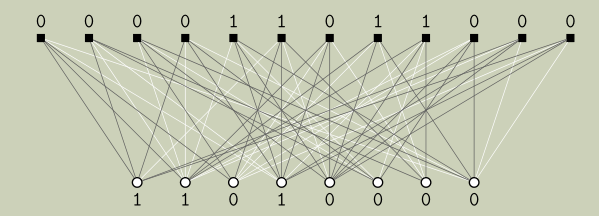 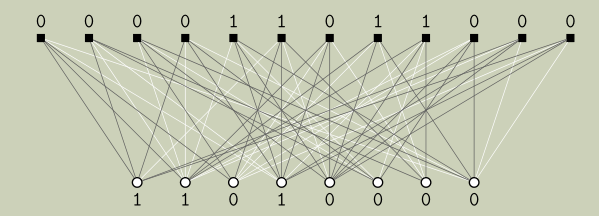 Short linear dependencies
Short linear dependencies mod 2
planted
[FKO’06]
Hyperloops
A Hyperloop
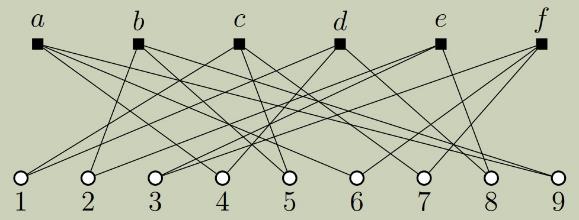 A Planted Hyperloop
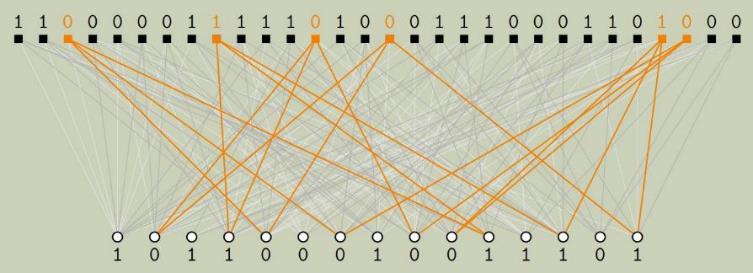 Planted distribution
The low-degree method
[Speaker Notes: does not model algebraic attacks: predicts that random n-bit strings of parities 0 and 1 are degree-(n − 1) indistinguishable]
Low-degree distinguishers
Small-set expanding hyperloops
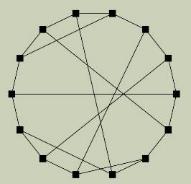 Questions?
Statistical inference
hard(?)
easy
impossible
# samples